Kako sastaviti i voditi pobjedničku momčad ?
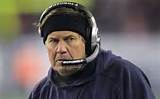 1993. – IPEX – Indigo / Xeikon
2000. – Drupa – bye, bye konvencionalni tisak ?
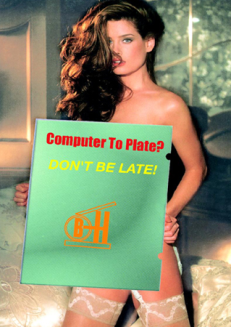 2000. – Intergrafika –
2000. – 2008. – groblje digitalnih sistema
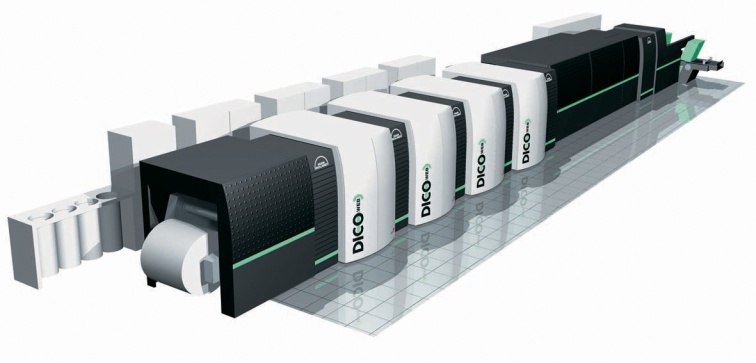 Kako sastaviti i voditi pobjedničku momčad ?
2008. – Drupa – Inkjet / konvencionalni ofset na speedu
2010. – IPEX – bye, bye konvencionalni tisak
2012. – Drupa – konvencionalni tisak je mrtav, živio digitalni tisak
Što je to tako genijalno predstavio digitalni tisak ?
NIŠTA
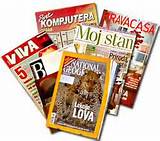 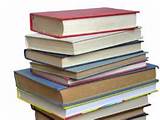 Prospekti
reklame
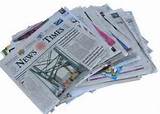 Kako sastaviti i voditi pobjedničku momčad ?
Ambalaža ?                      ALI …
Proizvod će uvijek trebati zapakirati
Ambalaža prodaje proizvod
I što sad ?????
1993. – 2010. – digitalni tisak DA ili NE ?
2010. – digitalni tisak ŠTO i KADA ?
Kako sastaviti i voditi pobjedničku momčad ?
Kako poslovati pozitivno ?
Kako pobijediti na tržištu ?
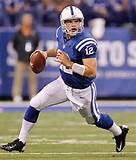 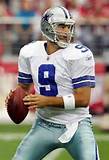 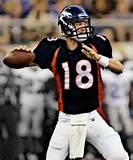 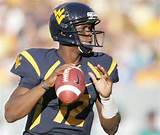 Inkjet
Indigo
Heidelberg
manroland
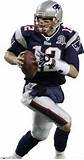 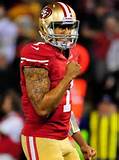 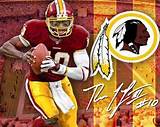 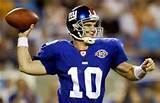 Komori
Canon
KBA
Landa (nanoink)
Znamo što dobivamo, ali do kada ?
Ulog u budućnost, ali što ?
Kako sastaviti i voditi pobjedničku momčad ?
Na što paziti ?
Isplativost – ali realna ne napuhana (1.500 / 200)
Mogućnosti stroja, ali u našim uvjetima
Servis
Dostupnost stroja i materijala
All-in-one koncept
Kako sastaviti i voditi pobjedničku momčad ?
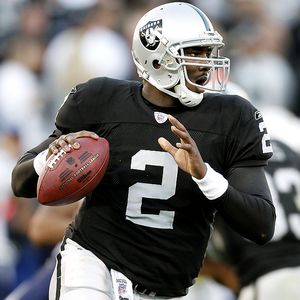 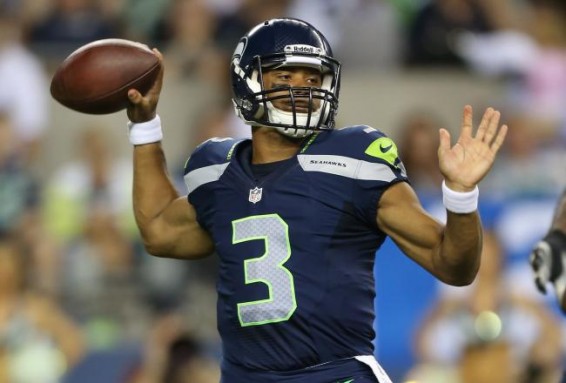 JaMarcus Russell Wilson
Kako sastaviti i voditi pobjedničku momčad ?
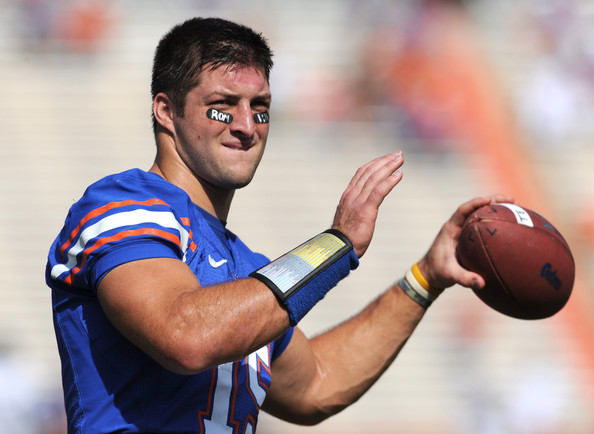 Dok smo god pod utjecajem imena nemamo garanciju da ćemo izaći kao pobjednici.